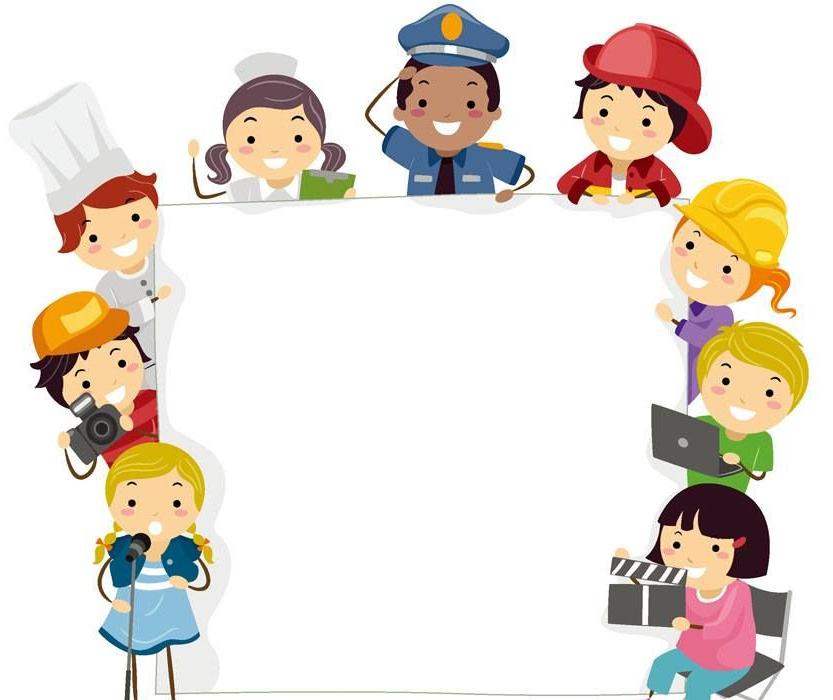 Задания 
учителя-логопеда.
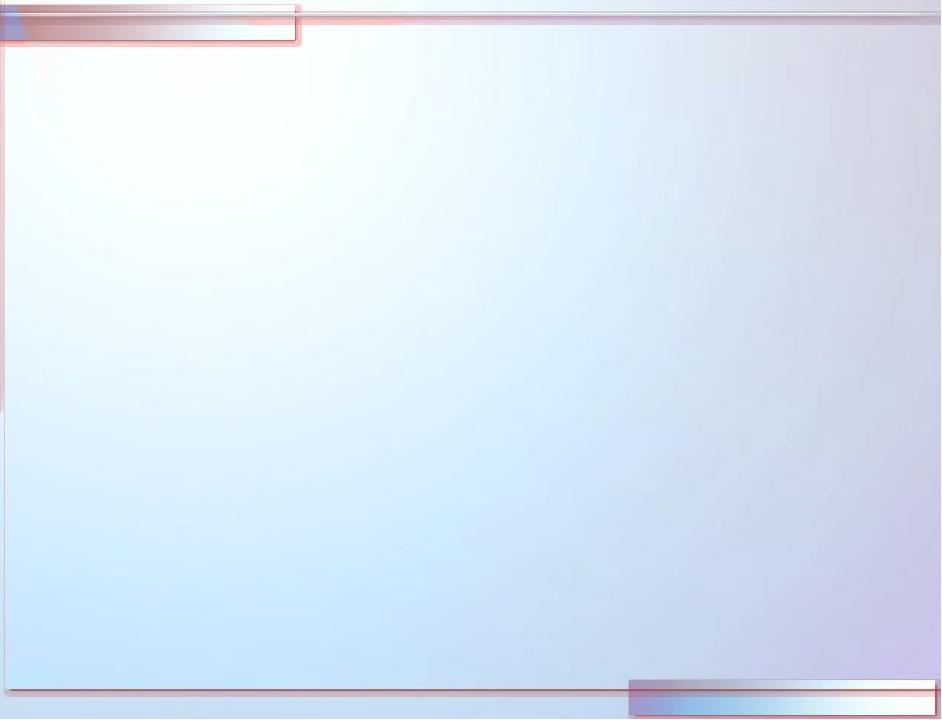 Пополняем словарь ребенка:
Предметы: работа, труд, профессия, учитель, врач, строитель, рабочий, сапожник, летчик, водитель, парикмахер, милиционер, пожарный, инженер, нефтяник, газовик, геолог, вахта, вышка, буровая, буровик, качалки, нефть, газ, оленевод, рыболов; воспитатель, учитель, библиотекарь, медсестра, повар, швея, парикмахер, продавец, почтальон, домохозяйка… 
Признаки: нужный, полезный, интересный, трудный, нефтяной, газовый, буровой, школьный, медицинский, домашние, рабочие… 
Действия: работать, трудиться, создавать, лечить, учить, строить, охранять, спасать, чинить, бурить, добывать, качать, разведывать, искать, охотиться, ловить, разводить; шить, готовить, воспитывать, стричь …
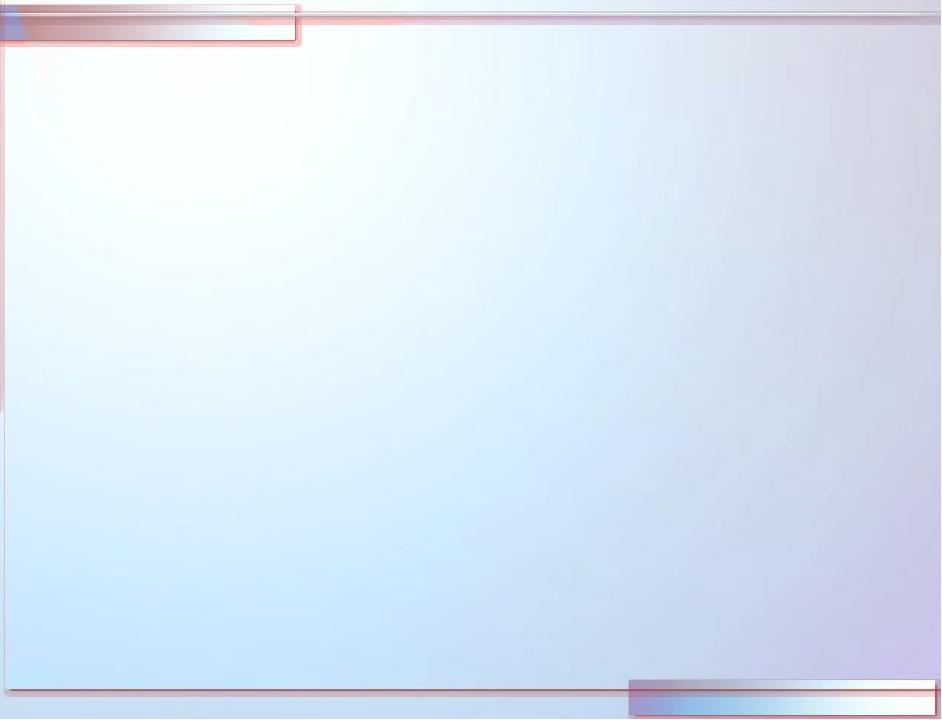 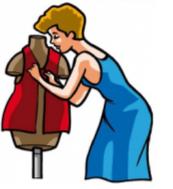 Выполните упражнения.

Подбери действия (не менее трех действий): 
Швея (что делает?) – … 
Милиционер (что делает?) — … 

2. Один – много (множественное число): 
водитель – водители 
врач — …                   
учитель — …                
рабочий — …             
пожарный — … 
летчик — …               
медсестра — …          
повар — …                  
воспитатель — … 
швея — …
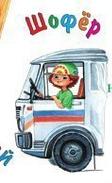 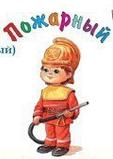 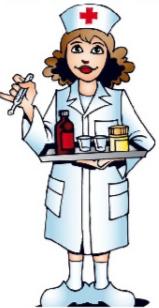 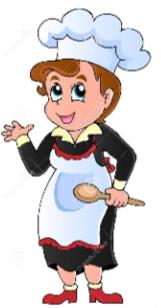 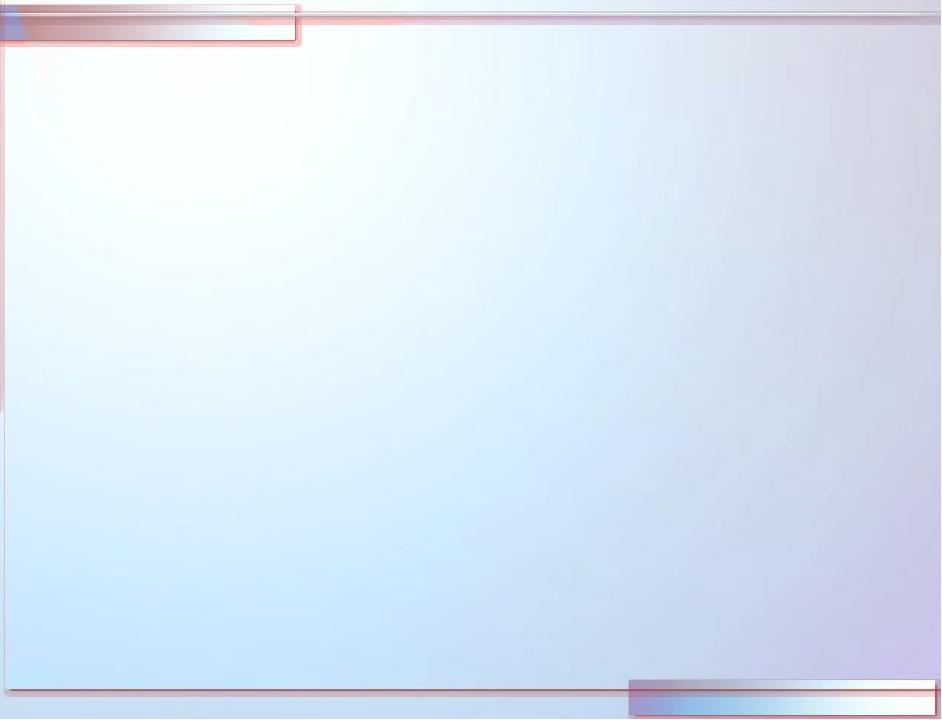 3. Есть – нет (родительный падеж единственного числа):

повар – нет повара 
клоун — …                  
милиционер — …                       
врач — …              
строитель — … 
сапожник — …           
пожарный — …                            
рабочий — …       
работа — … 
труд — …                     
профессия — …                            
инструмент –
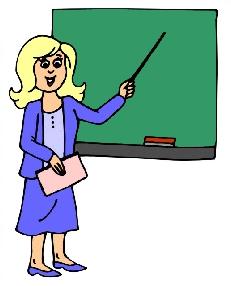 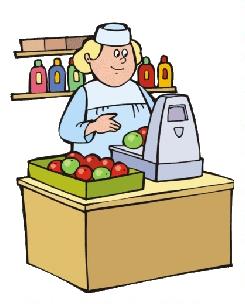 4. Посчитай: 

Одина швея, две …, три …, четыре …, пять… 
Один продавец, два …, три …, четыре …, пять …
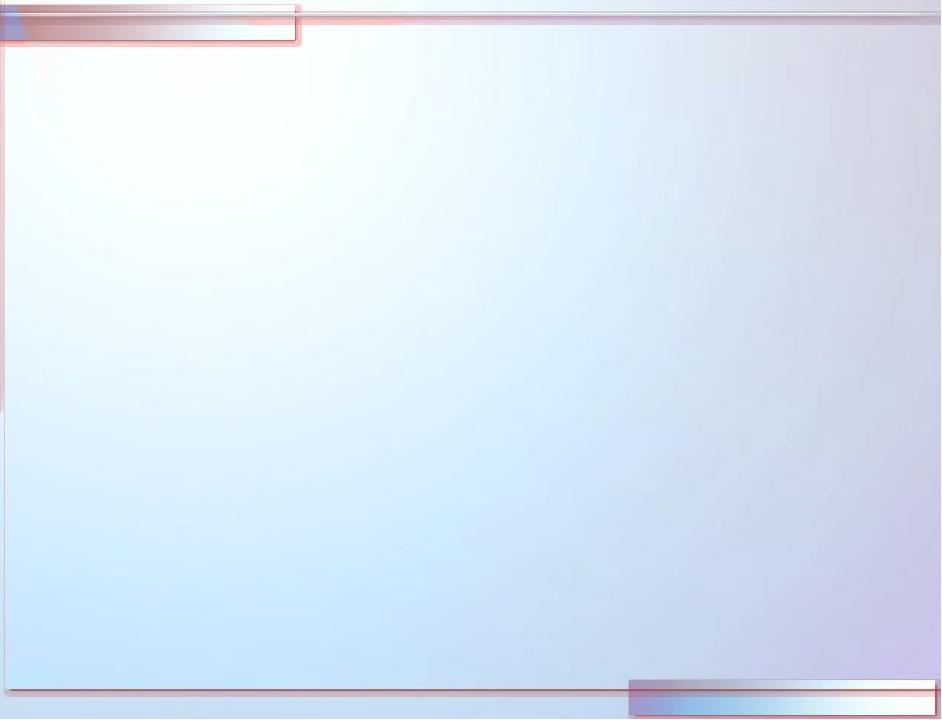 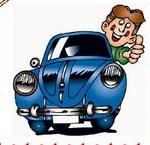 5. Продолжи предложения: 

В магазине работают продавцы, кассиры, … 
В больнице работают …, …, … . 
На стройке работают …, …, … . 
В детском саду работают …, …, … .
6. Что делают:           
электрик -…                  
педиатр — …              
крановщик — … 
хирург — …                 
кассир — …                 
логопед — …                
грузчик — … 
писатель — … 


7. Знать! Чем занимаются мама и папа на работе, как называются их профессии.
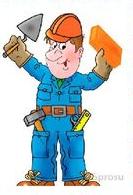 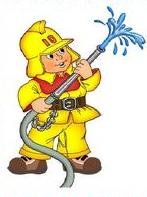 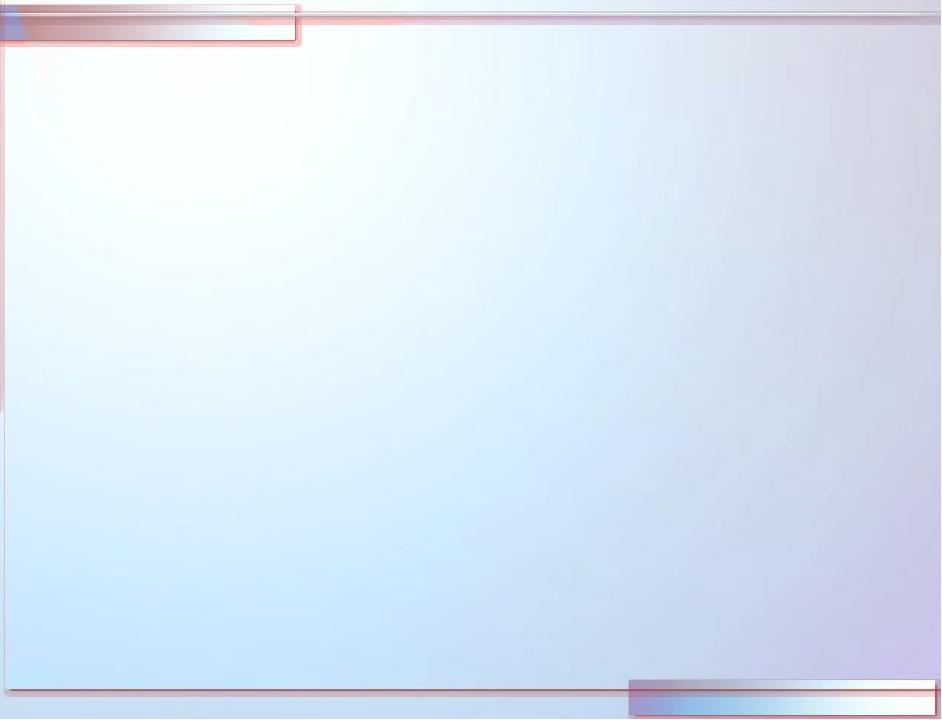 ДИДАКТИЧЕСКИЕ ИГРЫ И УПРАЖНЕНИЯ            
 «Назови по образцу»                                                                              
Он художник, а она — художница; 
он учитель, а она —... ; 
он писатель, а она— ... ; 
он проводник, а она —... ; 
он певец, а она — ... ; 
он переводчик, а она —…

«Кто что делает?»
Учитель — учит читать, писать, считать; 
пожарный — тушит пожар; 
строи­тель — строит и ремонтирует дома; 
маляр-штукатур — красит, белит, штука­турит; 
фотограф — фотографирует; 
повар —... ; портной—... ; 
парикмахер —.. ; библиотекарь —... ; 
врач —.,. ; писатель — ... ; 
водитель —...;  тракторист— ... ; 
доярка— ... ; птичница— ....
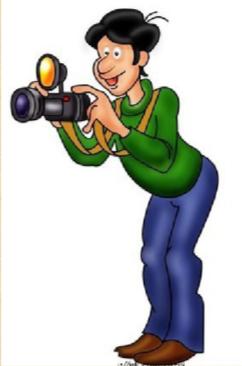 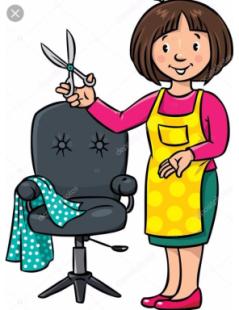 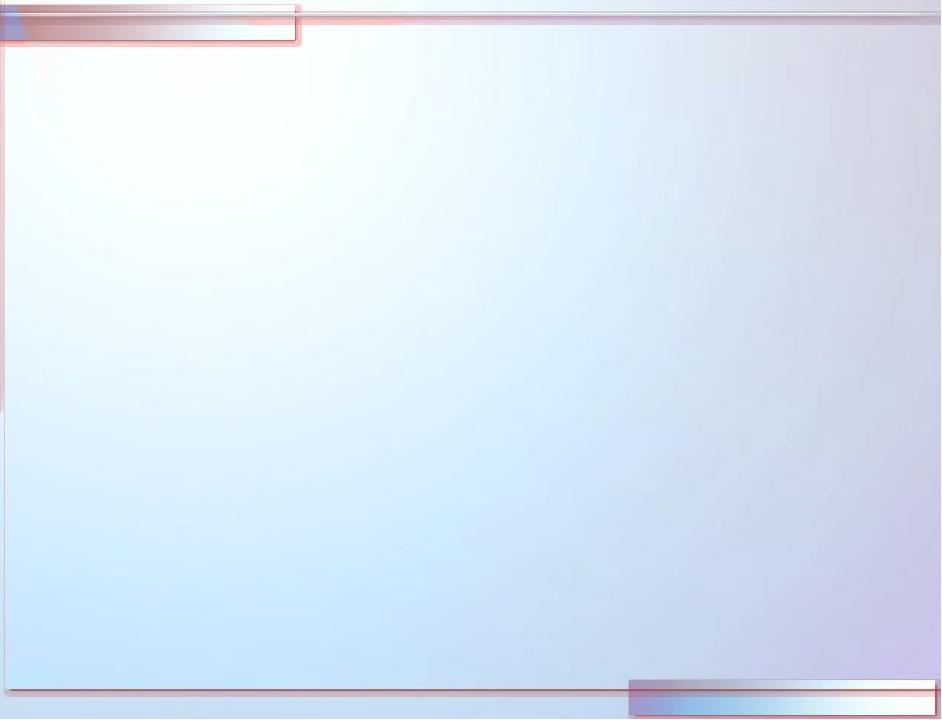 «Кому что надо для работы?» 

Парикмахеру — ножницы, расческа, фен, бигуди; 
врачу — лекарство, белый халат, градусник;
художнику — ____________________________________;
учителю — _____________________________________; 
портному — _______________________________________: 
маляру — _________________________________________: 
рыболову — ______________________________________; 
продавцу -_______________________________________: 
садовнику — ______________________________________; 
плотнику — ______________________________________; 
доярке — _________________________________________; 
трактористу — _____________________________________.
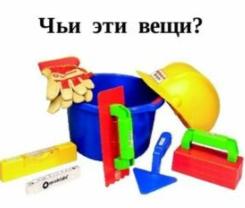 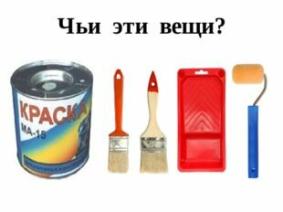 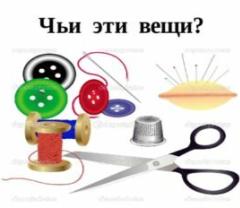 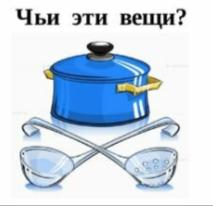 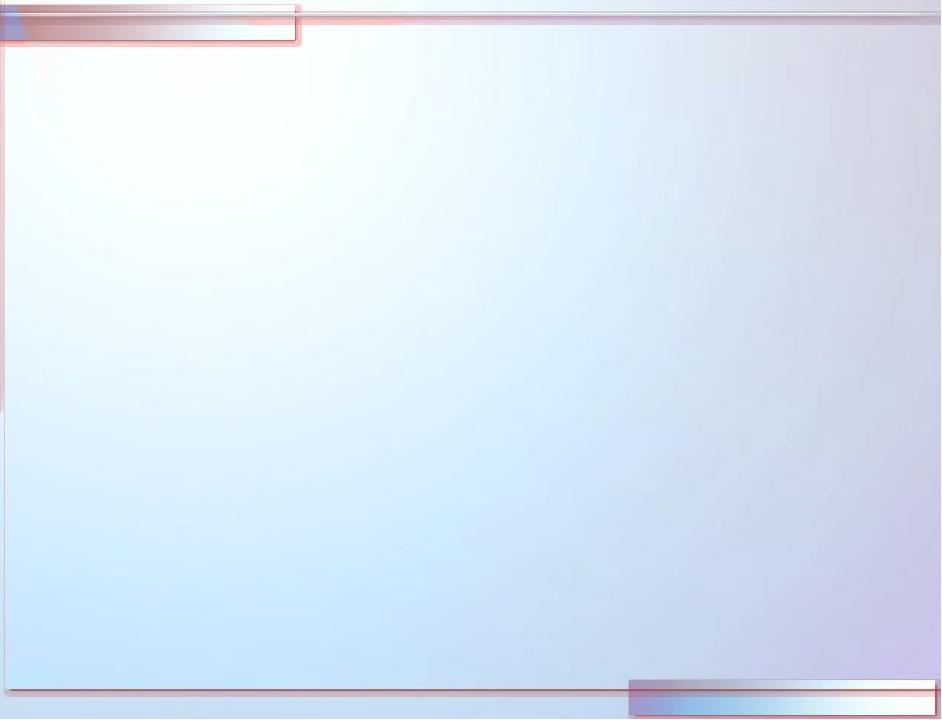 «Угадай профессию» 

Кто носит багаж? (Носильщик.) 
Кто сваривает трубы? (Сварщик.) 
Кто встав­ляет стекло? (Стекольщик.) 
Кто работает на кране? (Крановщик.) 
Кто чинит часы? (Часовщик.) 
Кто работает на экскаваторе? (Экскаваторщик.) 
Кто красит сте­ны? (Маляр.) 
Кто ухаживает за птицами? (Птичница). 
Кто сочиняет музыку? (Композитор,) 
Кто играет на рояле? (Пианист.)
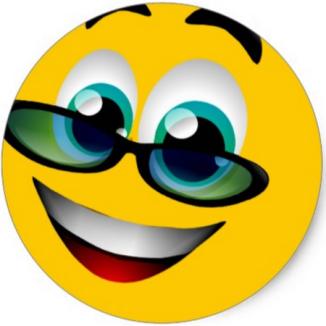 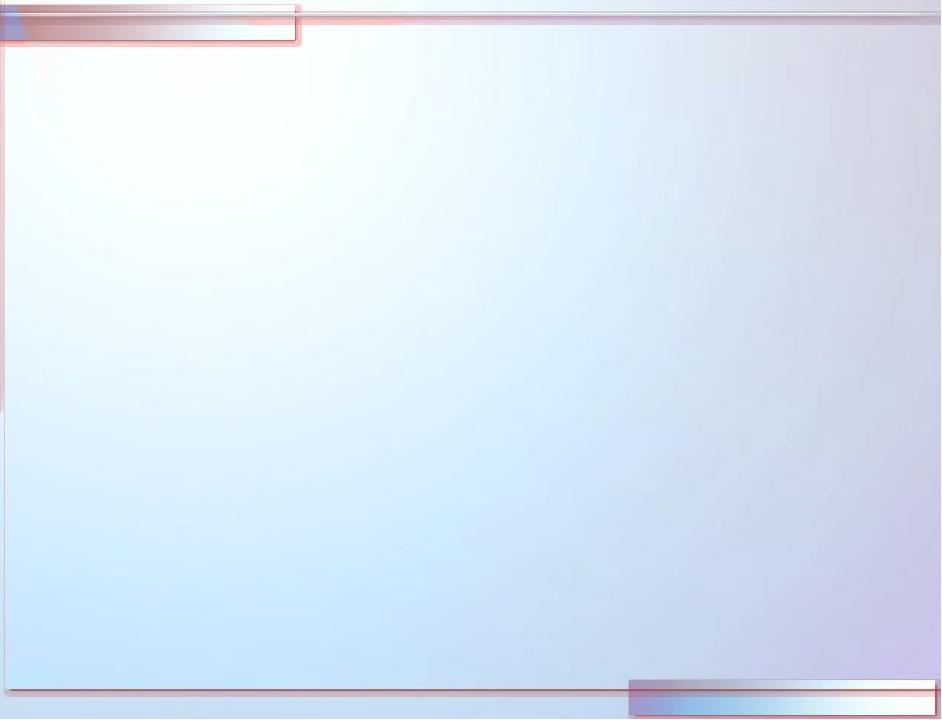 Построение монолога «Опиши профессию по плану»:
1) название профессии;
2) какими качествами должен быть наделен человек этой профессии;
3) что делает человек этой профессии;
4) какие инструменты нужны для работы по этой профессии;
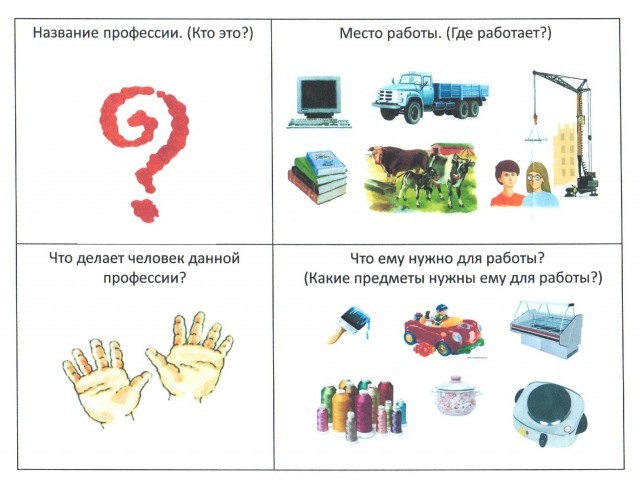 Какими качествами должен быть наделен человек этой профессии?
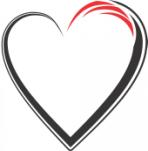